EXTENSION ACTIVITIES (2023-2024)
World Breast feeding week
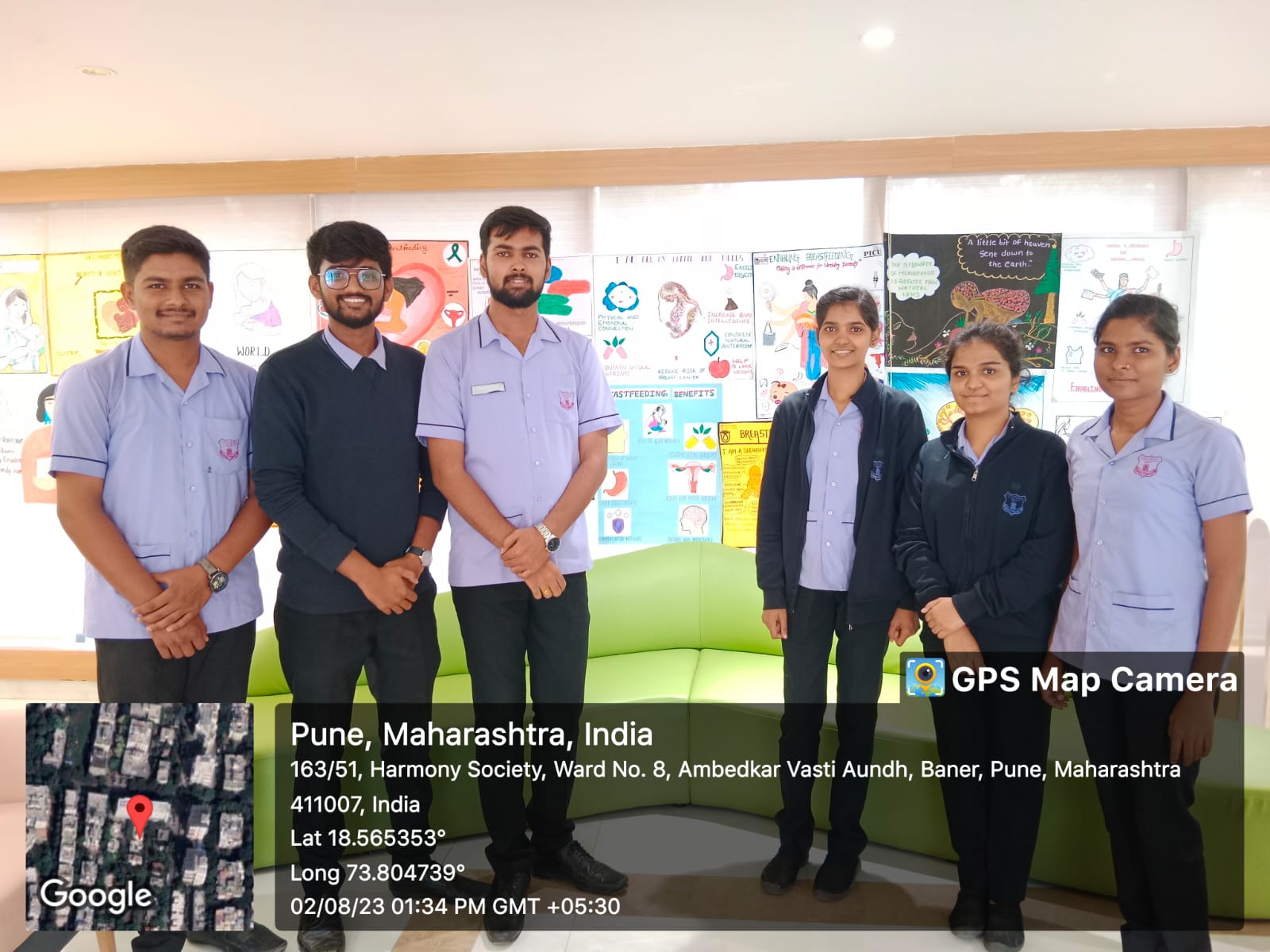 National organ donation Day
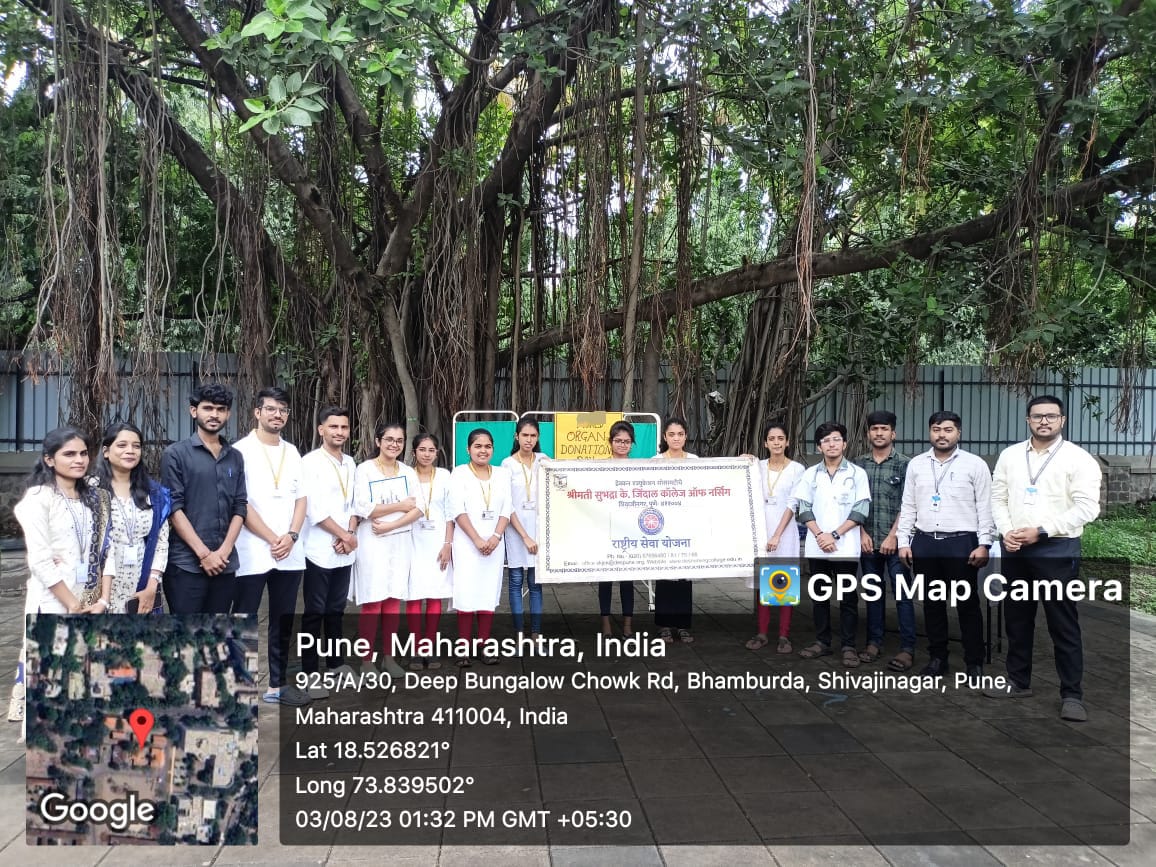 DES Foundation Day
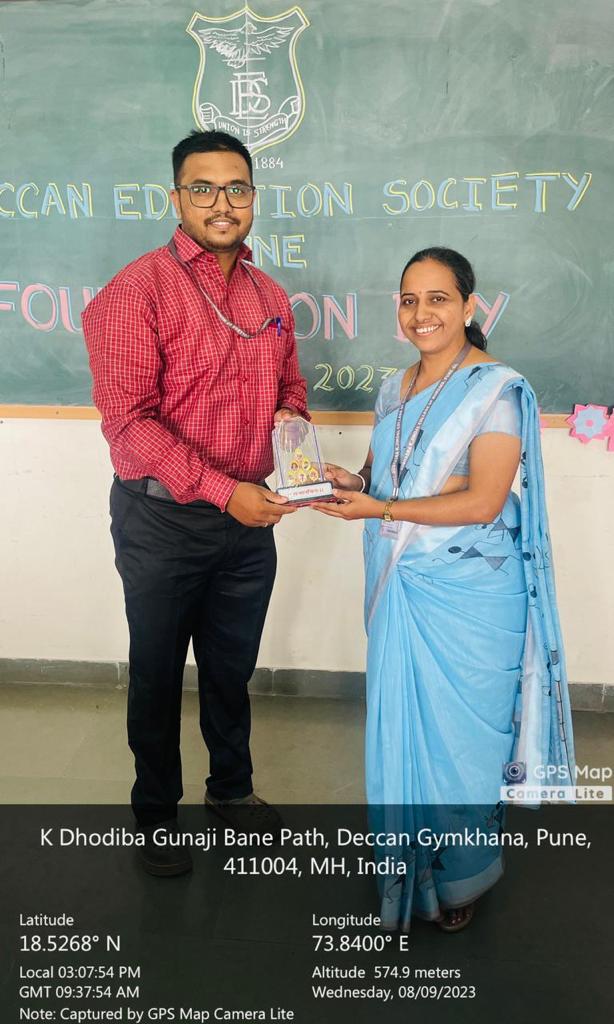 World Suicide Prevention Day
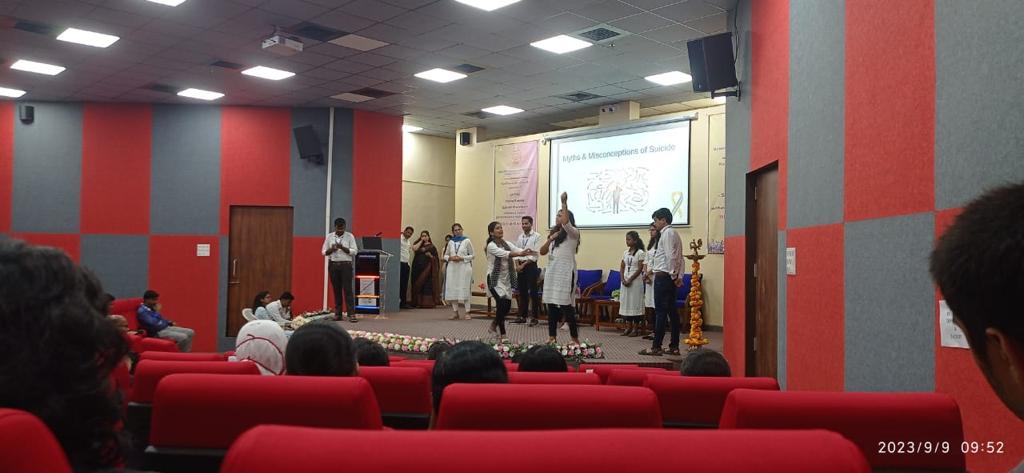 World Alzheimer’s day
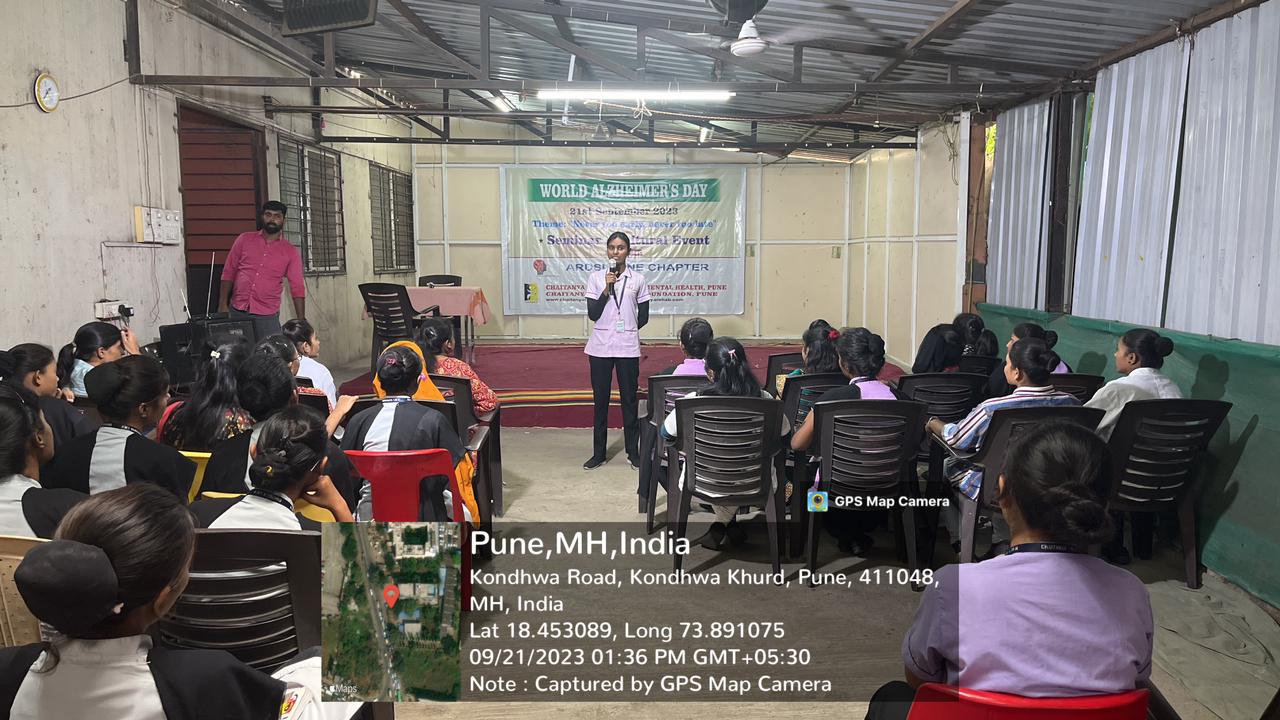 Health Camp with Indian Red Cross Society
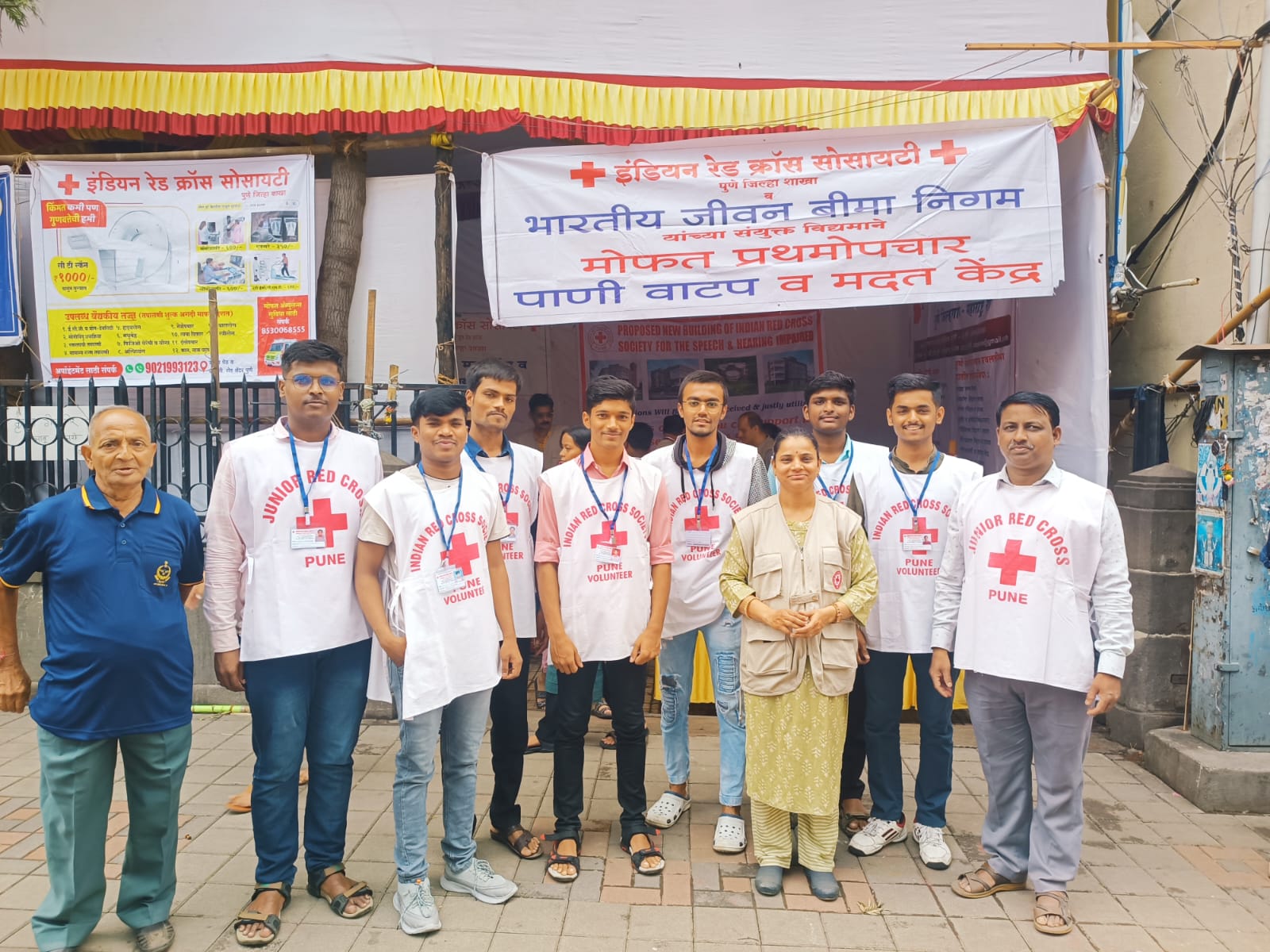 World Heart Day
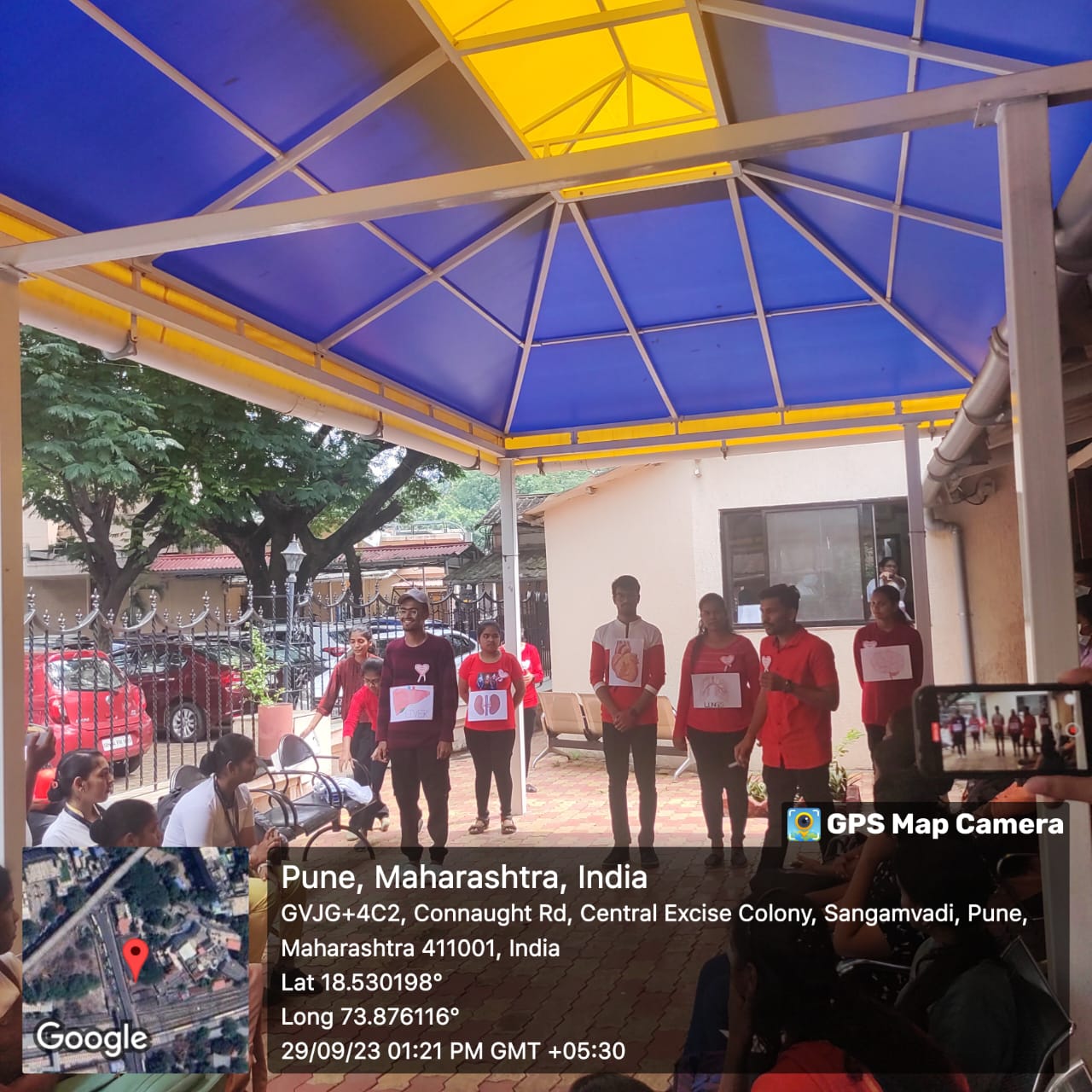 TB Survey
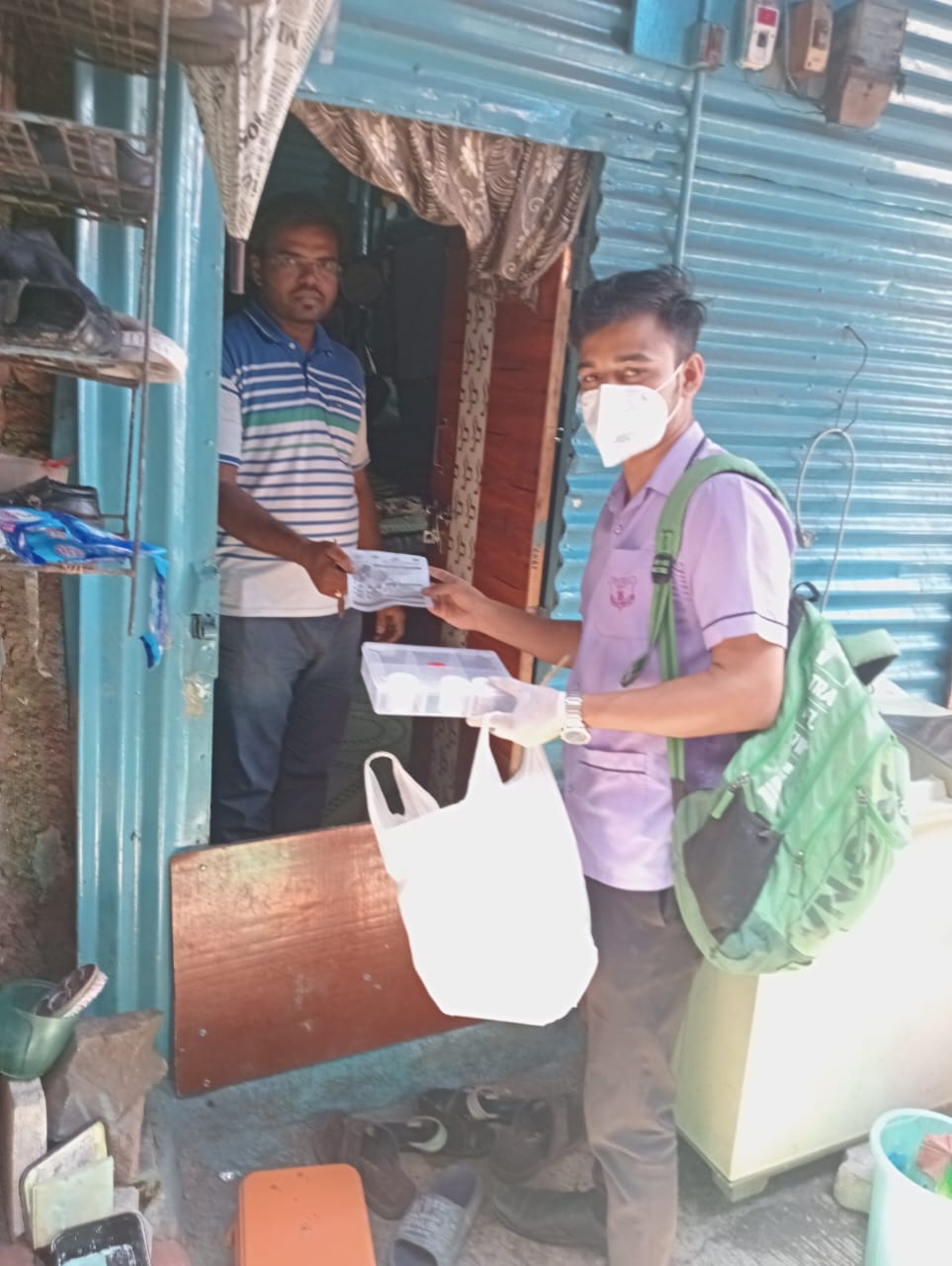 Eye Checkup Camp(Vision Next Foundation)
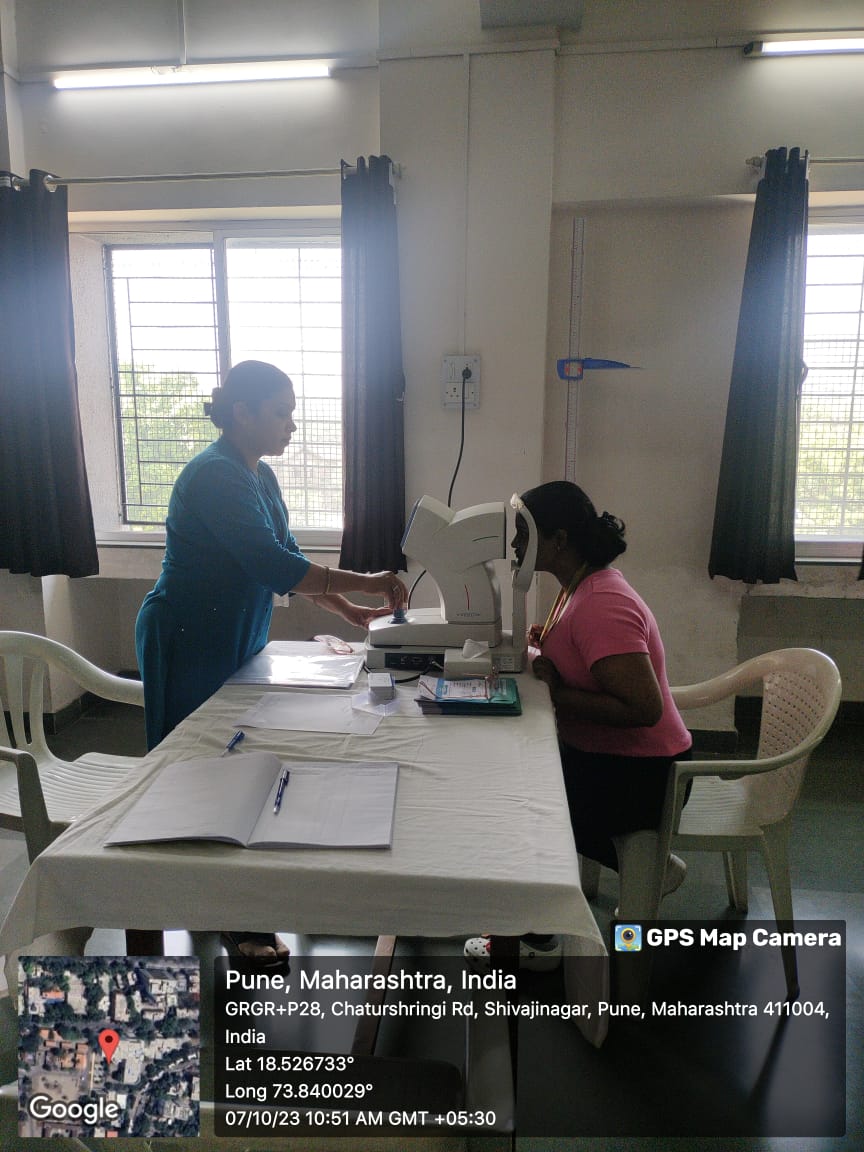 First Aid Services Stall
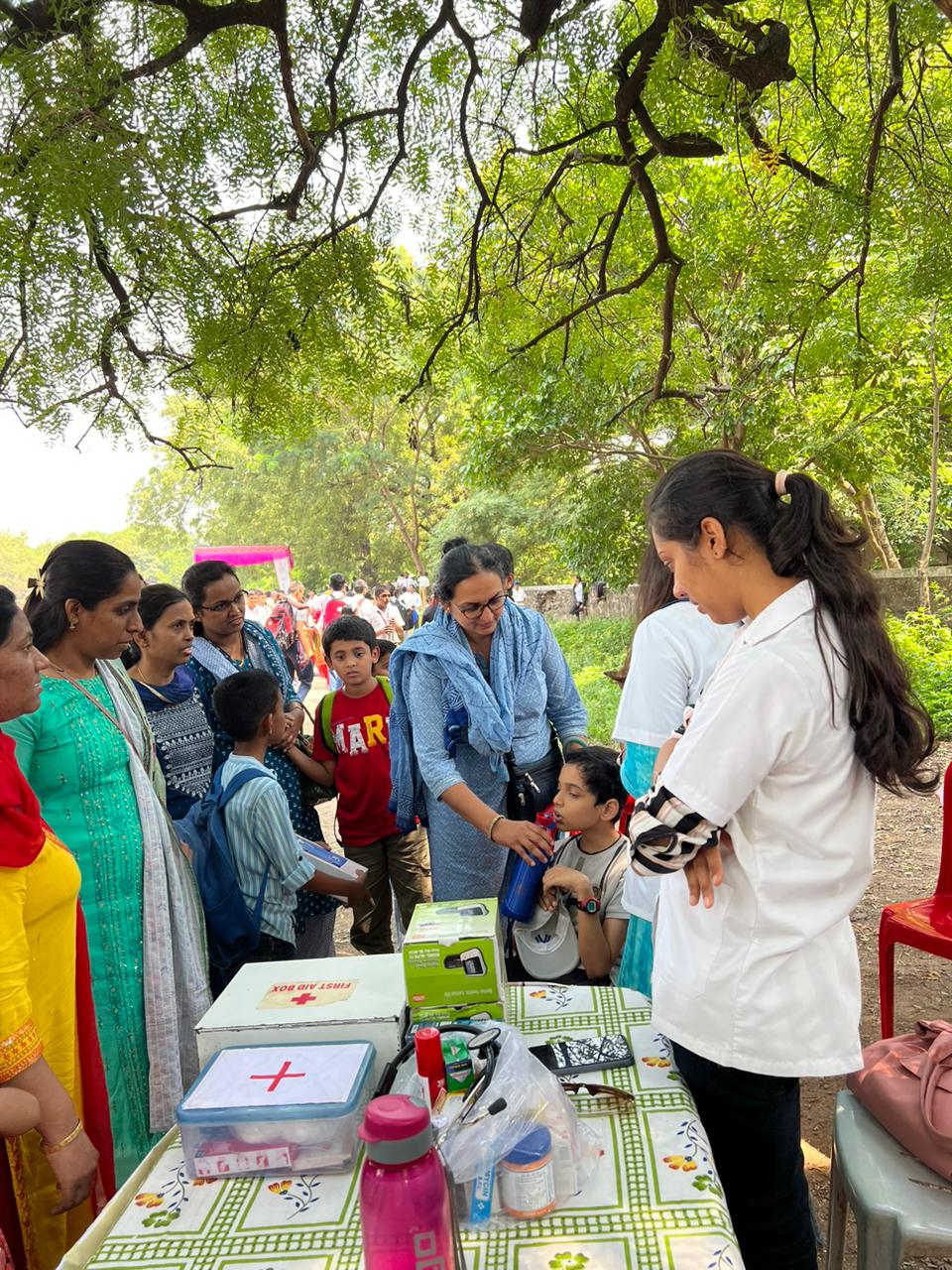 Vachan Diwas
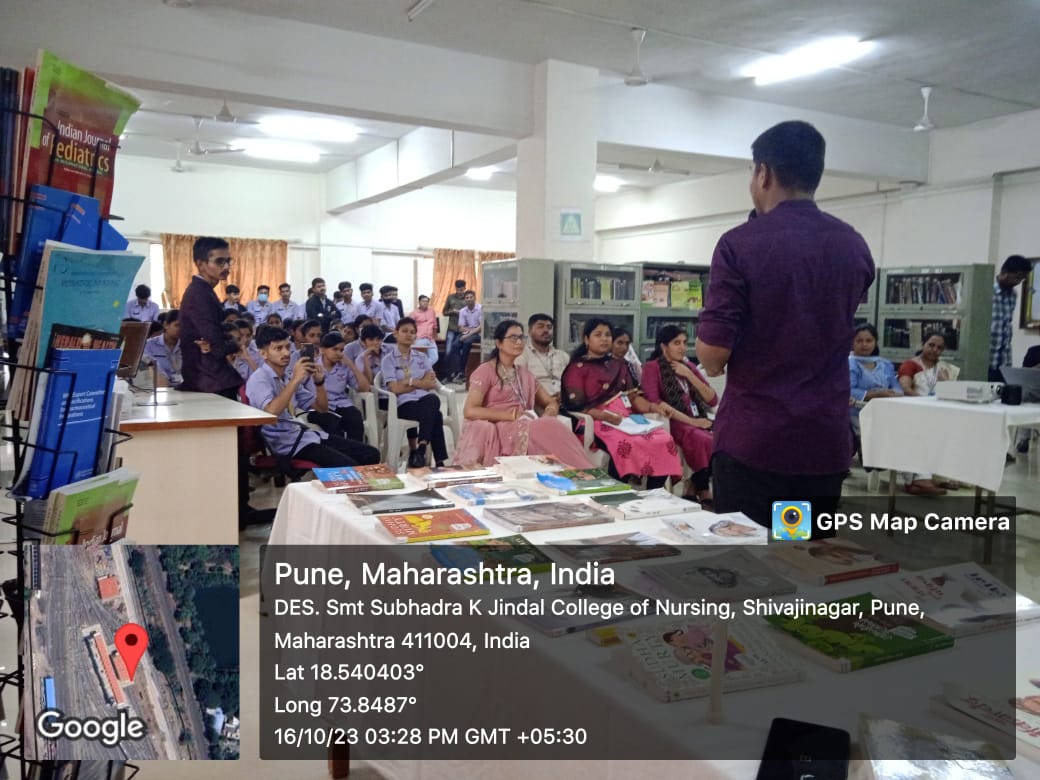 Breast cancer awareness exhibition
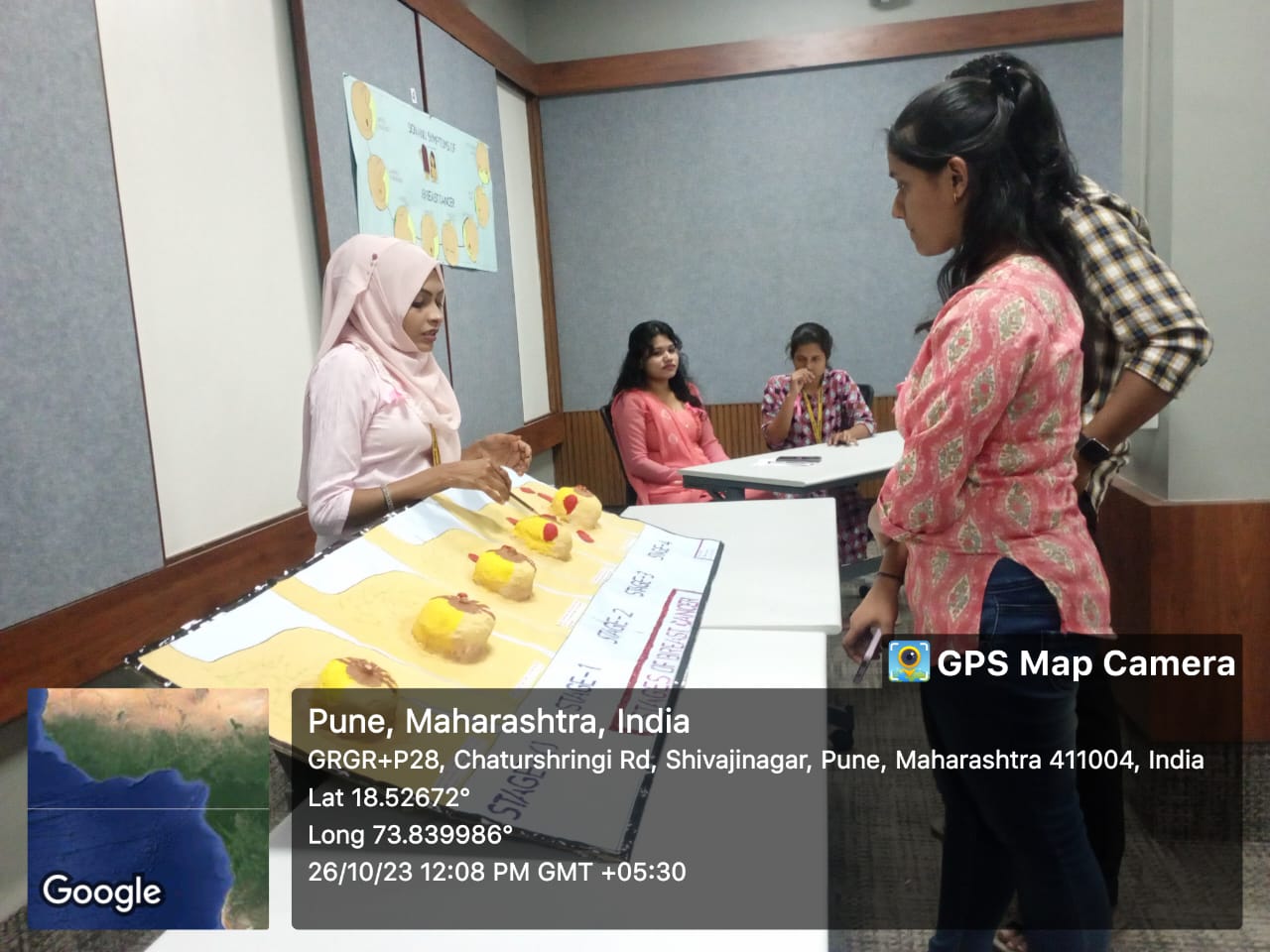 Leprosy Survey
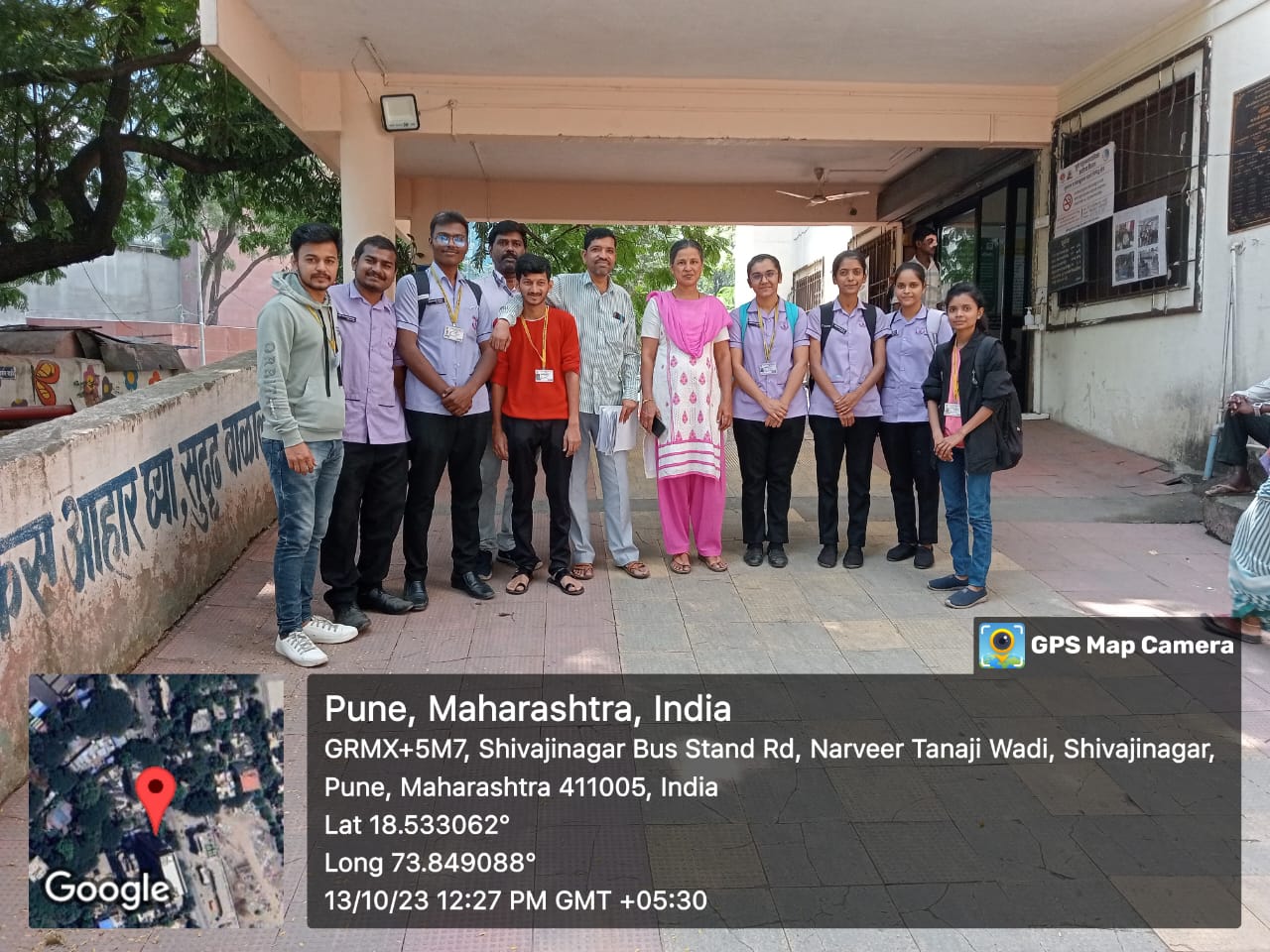 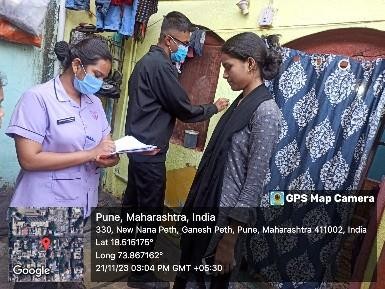 World Aids Day
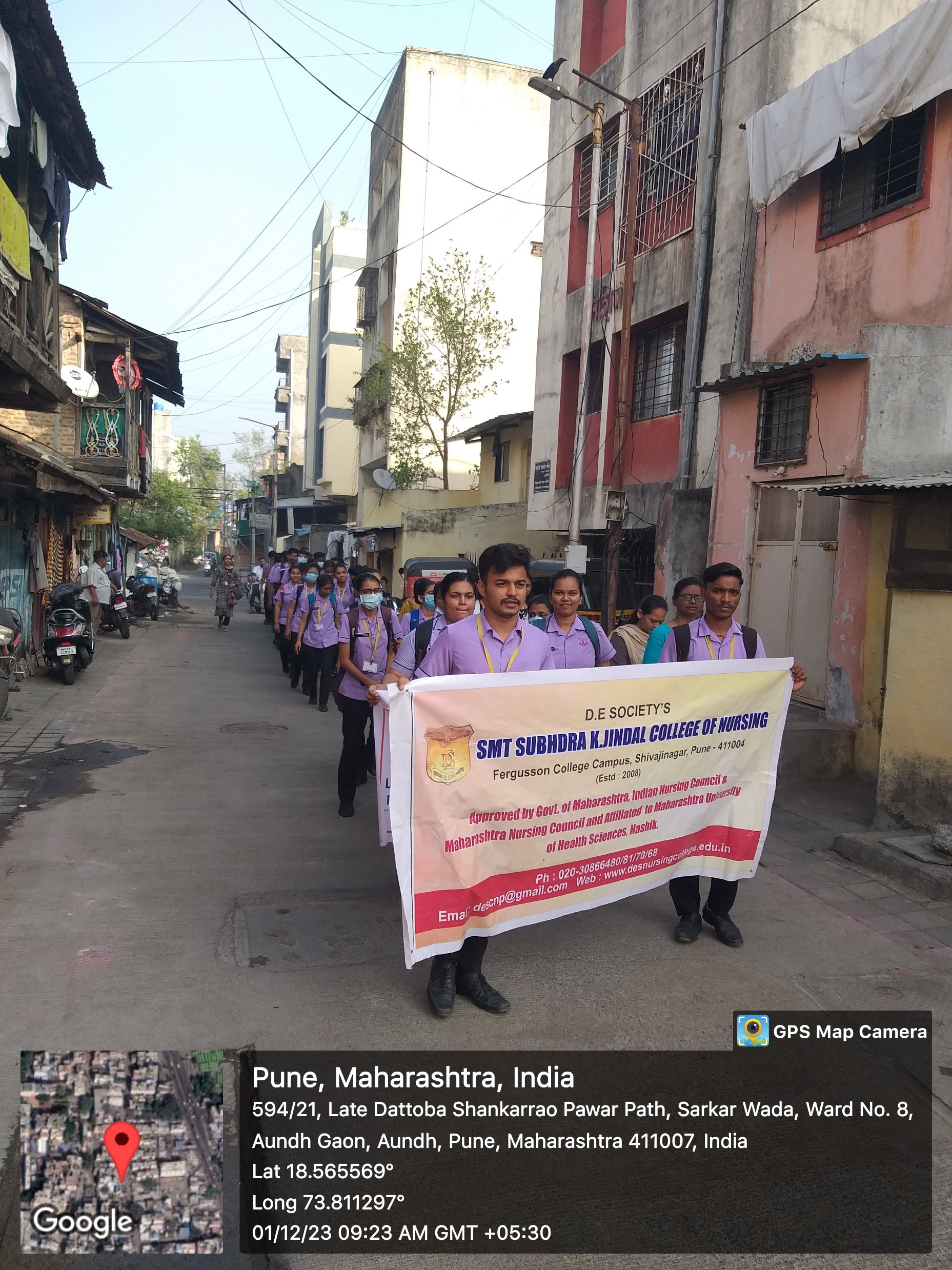 NBEMS CPR Awareness program
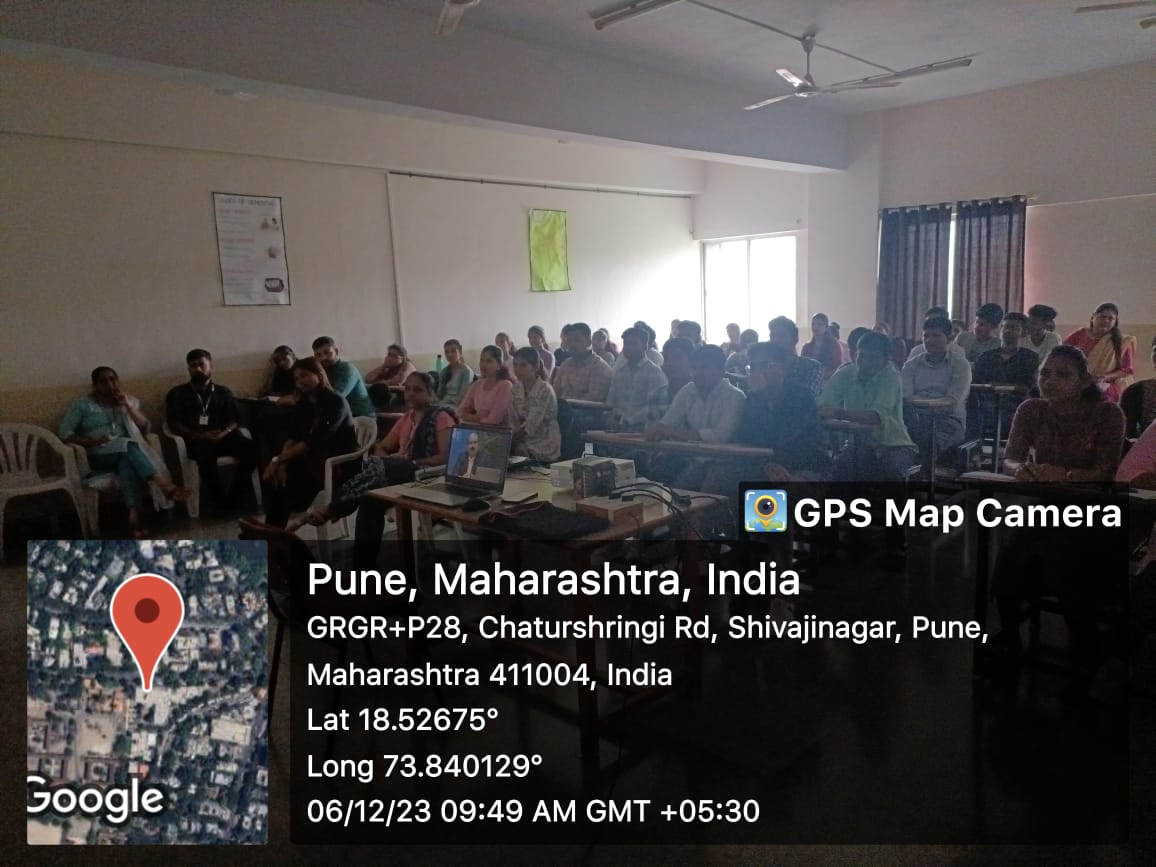 Online Guest Lecture on Journey of innovation through design thinking
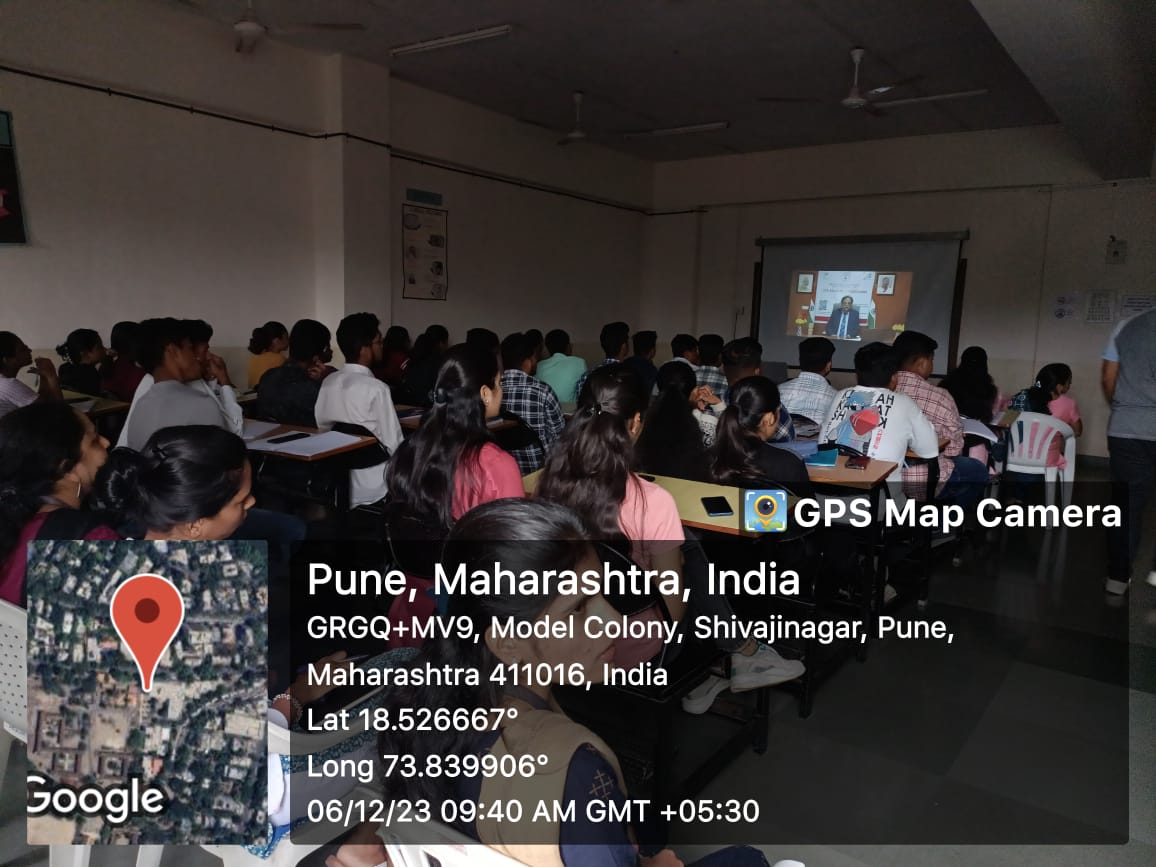 Health Camp at International book fest
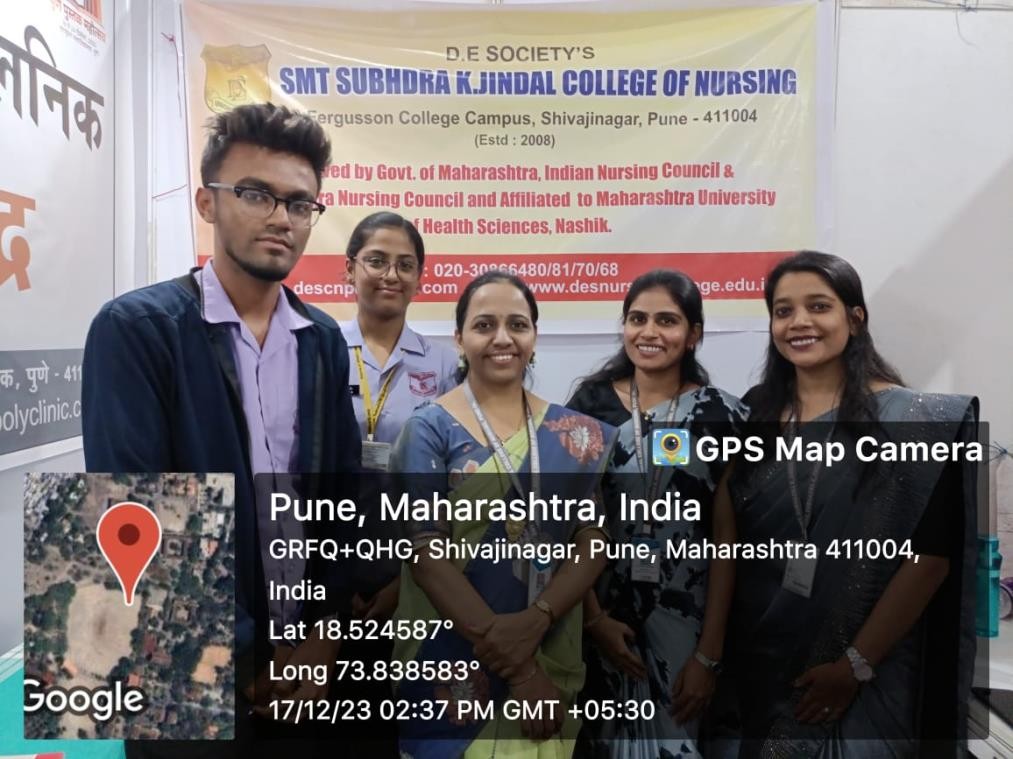